Diagnostic Studies
Urine Analysis
pH
Specific gravity
Protein
Sugar
Microscopic examination
Ketone bodies
pH of Urine
The glomerular filtrate of blood is acidified by the kidneys 
From a pH of approximately 7.4 to a pH of about 6 in the urine. 
Depending on the person's acid-base status, the pH of urine may range from 4.5 to 8.
 The kidneys maintain normal acid-base balance primarily through the reabsorption of sodium and the tubular secretion of hydrogen and ammonium ions.
pH of urine (contd)
A highly acidic urine pH occurs in: 
Acidosis 
Uncontrolled diabetes 
Diarrhea 
Starvation and dehydration 
Respiratory diseases in which carbon dioxide retention occurs and acidosis develops
A highly alkaline urine occurs in: 
Urinary tract obstruction 
Pyloric obstruction 
Salicylate intoxication 
Renal tubular acidosis 
Chronic renal failure 
Respiratory diseases that involve hyperventilation (blowing off carbon dioxide and the development of alkalosis)
Specific Gravity
Normal specific gravity range in urine
1.020 -1.030 g/ml
The range of the specific gravity tested
1.005 - 1.030 g/ml
The results of specific gravity levels in urine
Shows the concentrating and diluting ability of the kidneys.
Reduced specific gravity 
diabetes insipidus 
certain renal diseases 
excess fluid intake 
diabetes mellitus
Raised specific gravity 
dehydration 
adrenal insufficiency 
nephrosis 
congestive cardiac-failure 
liver disease
Constant specific gravity 
chronic renal disorder
Protein in urine
Normal protein range in urine
0 - 10 mg/dl - everything over 10 mg must be further investigated

	Measuring range
0 - > 2000 mg/dl

	Protein levels in urine
abnormal value - greater than 10 mg/dl
Abnormal protein values may indicative of
Proteinuria may be benign or pathological 
Benign proteinuria 
postural 
excessive exercise 
high or low temperature 
during pregnancy
Pathological proteinuria 
External 
colic 
liver cirrhosis 
plasmacytoma 
cardiac insufficiency
Renal 
pyelonephritis 
glomerulonephritis
Ketone bodies
Ketone bodies are : beta-hydroxybutyric acid, acetoacetic acidacetone) They are the end-product of rapid or excessive fatty acid breakdown
Ketones are present in the urine when the blood levels surpass a certain threshold. Fatty acid release from adipose tissue is stimulated by hormones: glucagon, epinephrine, and growth hormone. 
The levels of these hormones are increased in starvation (whether related to excess alcohol use or not), uncontrolled diabetes mellitus, and a number of other conditions.
Urine Sugar
Diabetes 
Gestational diabetes 
Cushing's syndrome 
Genetic 
Fanconi's syndrome 
Chronic renal failure 
Pregnancy 
Lead toxicity
Microalbuminuria
Microalbuminuria - the measurement of small amounts of albumin in the urine that cannot be detected by urine dipstick methods.
Microalbuminuria is diagnosed:
excretion of 30–300mg of albumin/24 h 
or 20–200 µg/min or 30–300 µg/mg of creatinine on two of three urine collections
Microalbuminuria (contd)
an indicator of subclinical cardiovascular disease 
marker of vascular endothelial dysfunction 
an important prognostic marker for kidney disease 
in diabetes mellitus 
in hypertension 
increasing microalbuminuria level during the first 48 hours after admission to an intensive care unit predicts elevated risk for acute respiratory failure , multiple organ failure , and overall mortality
RBCs in the urine
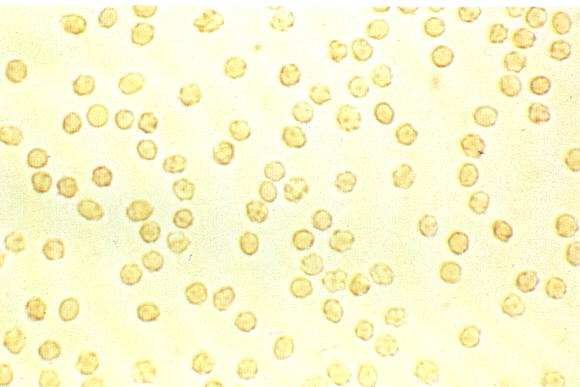 Which if coming from the glomerulus may produce the following dysmorphic RBC's:
You may also see urine leukocytes:
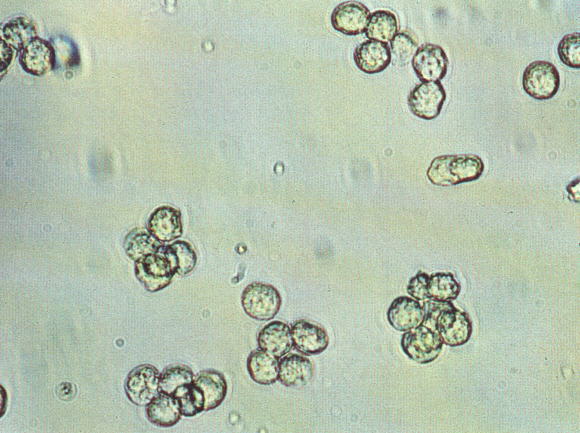 Associated with leukocytes would be the presence of bacteria. Recall that this is not a gram stain and thus the bacteria do not look the same as they would in the microbiology lab sample
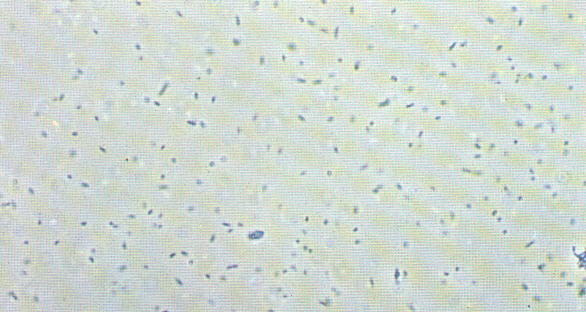 You may also look for contaminants such as a) squamous cells, b) cotton fibers and c) starch granules respectively:
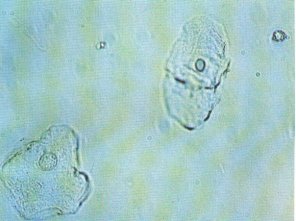 Cotton fibres
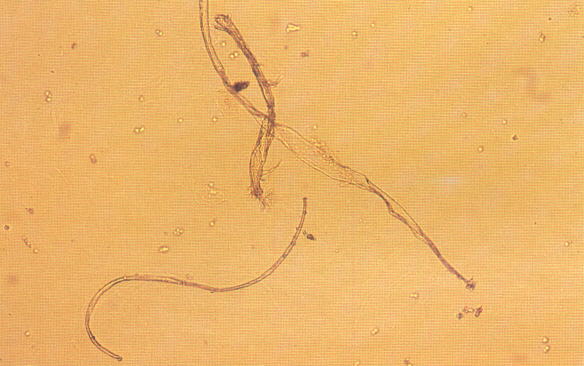 Starch granules
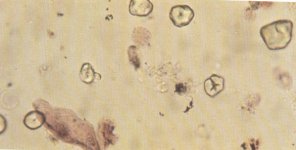 The RBC cast of glomerular pathology:
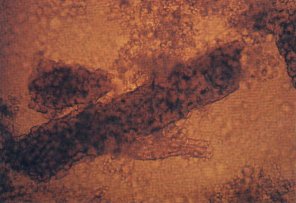 The WBC cast of pyelonephritis:
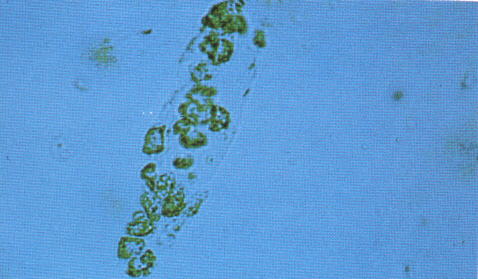 The nonspecific granular, waxy and hyaline casts:
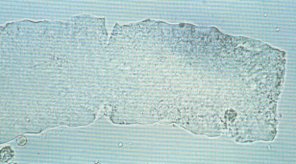 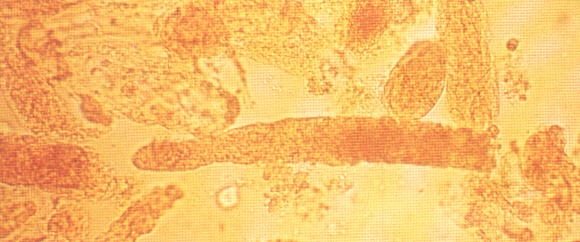 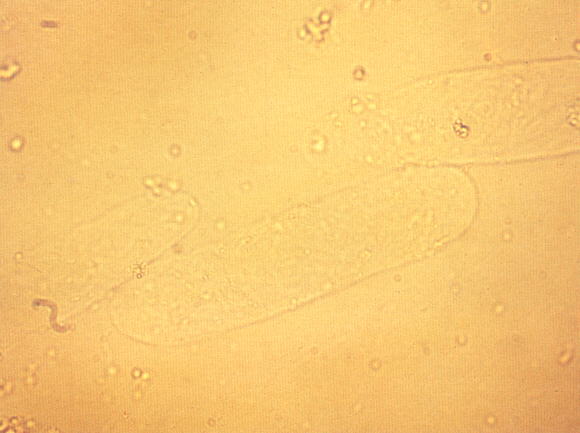 In contrast many would consider the finding of Broad casts as a sign of the markedly decreased output of chronic renal failure. They are usually quite wide and are upto 2-6 times as wide as the above nonspecific casts (thus the name "broad"):
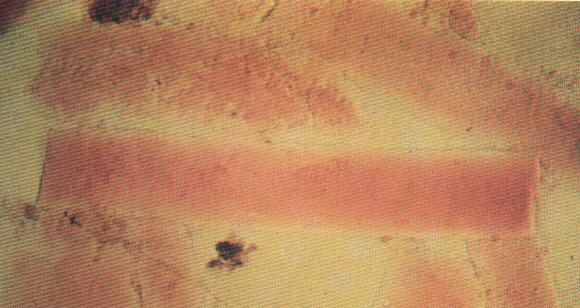 The pathologic crystals of metabolic diseases and poisonings can be seen as well: CYSTINE:
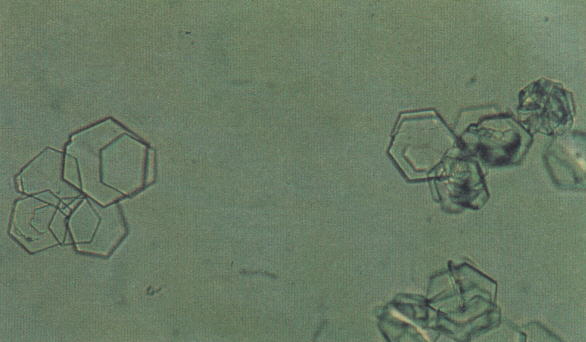 Tyrosine
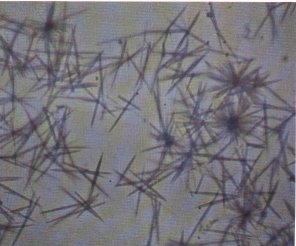 Calcium Oxalate
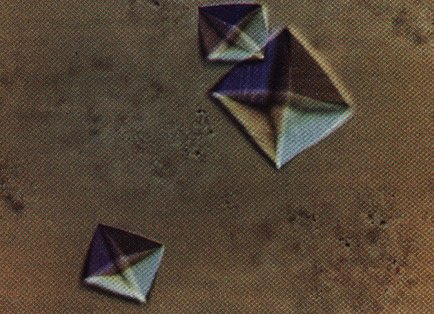 Finally one might find the "coffin-lid" struvite crystals associated with urea-splitting bacteria
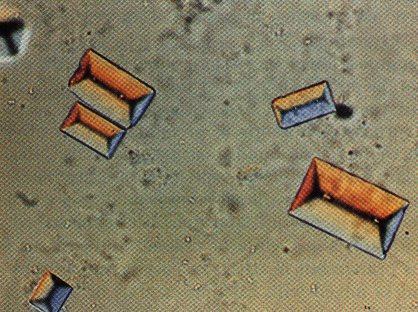 In patients with nephrotic syndrome one might be able to find fat casts:
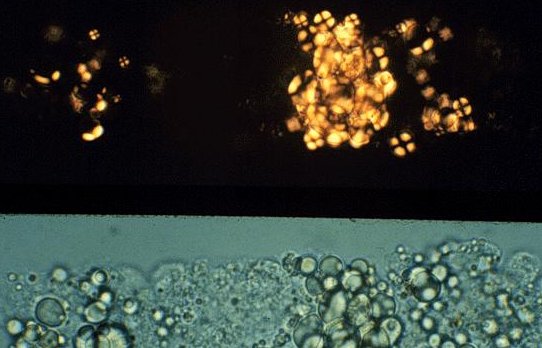 Uric acid crystals
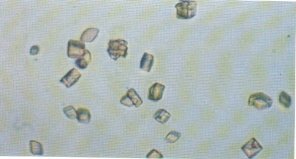 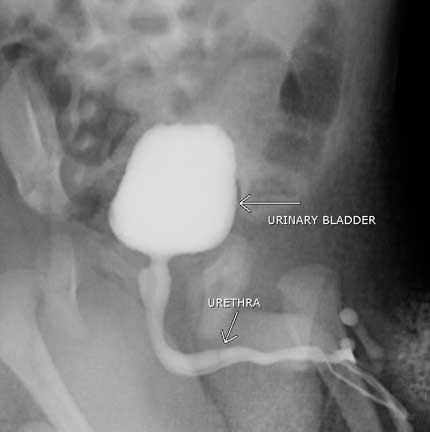 Micturating Cystourethrogram (MCUG)
  Indications for imagingVesicoureteric reflux in children - in recurrent UTIStress incontinenceUrethral strictureBladder dysfunctionsContra IndicationsCurrent - urinary tract infectionContrast media allergies - cautions-
Anatomy  Demonstrated
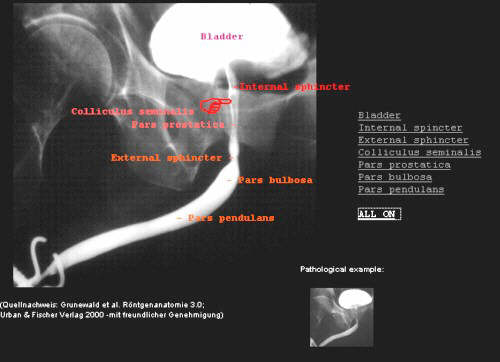 Urine examination (contd)
Dipsticks impregnated with chemicals which change colour
. Creatinine - product of creatine metabolism by the muscle. Is filtered by the kidney, but not absorbed in the renal tubule. 
Formula for creatinine clearance: C=UV P 
C = clearance rateU = urine concentrationV = urine volumeP = plasma concentration 
Normal creatinine clearance is 115-125 ml/min (corrected for body surface area) Usually 24 hour collection with blood drawn when urine collection is completed.
What are the substances reabsorbed in the renal tubule?
Reabsorption: water, sodium, and other substances leave the lumen of the tubule and enter the blood. 
Secretion: substances from the blood enter lumen of the tubule. 
Glucose and amino acids - completely reabsorbed 
Filtered water - 99% reabsorbedUrea - about 50% reabsorbedCreatinine - noneElectrolytes - determined by need
. Renin - released by special cells located near the glomerulus (juxtaglomerular cells) in response to: 
Reduction in GFR 
Sympathetic stimulation - Combines with angiontensinogen, a plasma protein that circulates in the blood to form angiotensin I, then converted to angiotensin II (potent vasoconstrictor and stimulator of aldosterone release). 
2. Erythropoietin - released in response to hypoxia. Acts on bone marrow to stimulate production and release of RBCs. Persons with chronic hypoxia often have increased RBCs (polycythemia) due to increased erythropoietin levels. Examples: congestive heart failure, chronic lung disease, living at high altitude. 
3. Vitamin D - activated and converted in kidney. Affects calcium metabolism.
in kidney. Affects calcium metabolism.
. Urinalysis - Normal urine contains metabolic wastes and little, if any, plasma proteins, blood cells, or glucose. 
Casts - molds of distal nephron lumen. Tamm and Horsfall mucoprotein (gel-like substance) forms the matrix of casts.Hyaline casts - contain Tamm and Horsfall mucoprotein, without cells. Develop when protein content of urine is high (such as nephrotic syndrome
Urinary Tract Infection
Midstream
Cleansing the meatus
Normal : 10000 or less / ml organisms
Infection : 100000 or more / ml organisms  one type contaminants : staphylococcus, streptococcus, diphteroides,
Electromyography
Studies detecting the electrical activity of the detrusor muscle
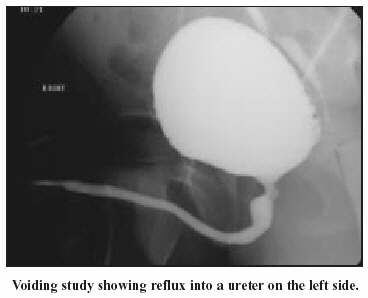 Voiding cystourethrogram revealing bilateral grade 3 reflux into small, scarred kidneys.
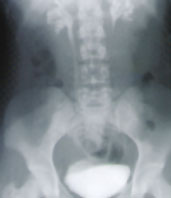 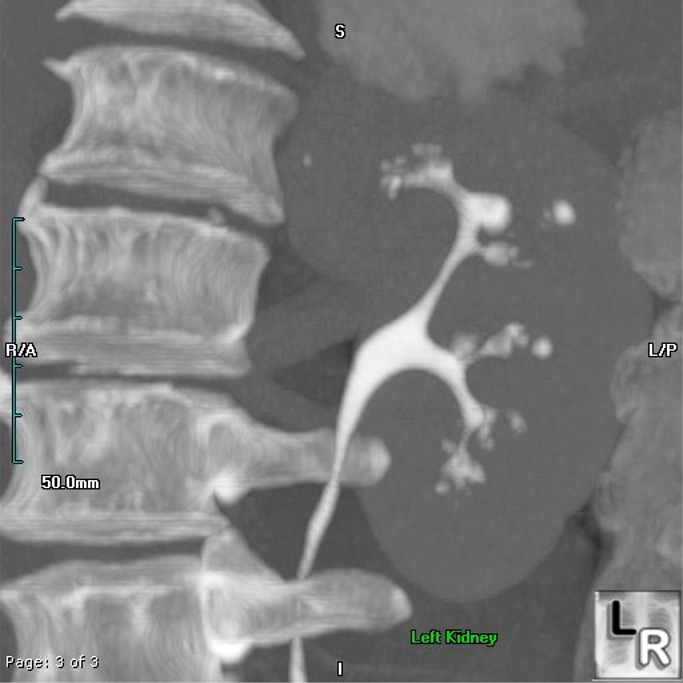 Renal papillary necrosis
Coronal image of the left kidney  from a CT Urogram shows numerous irregular collections of contrast arisingfrom the calyces, some streak-like densities and overall distortion of the normal medullary-calyceal anatomy
Ureteropelvic jn obstruction
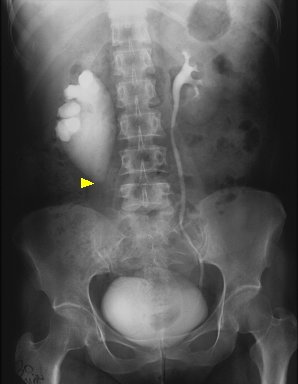